Car Locator
Week 14
Ahmad, Din, Vinayak
Increased functionality
Added stuff to the “Options” menu.
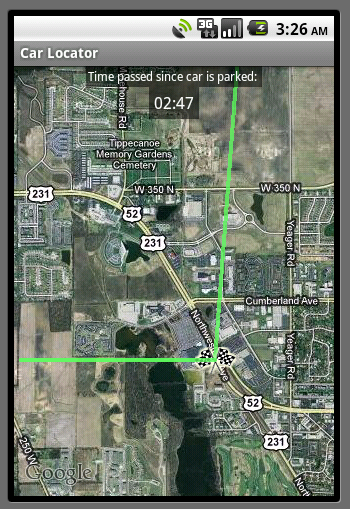 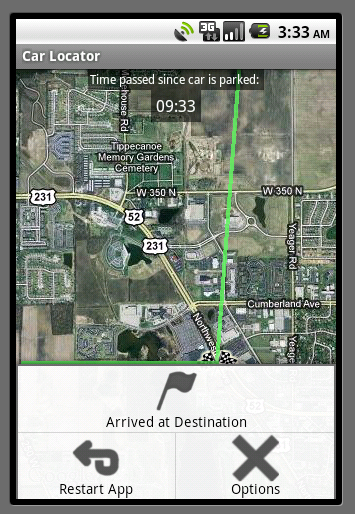 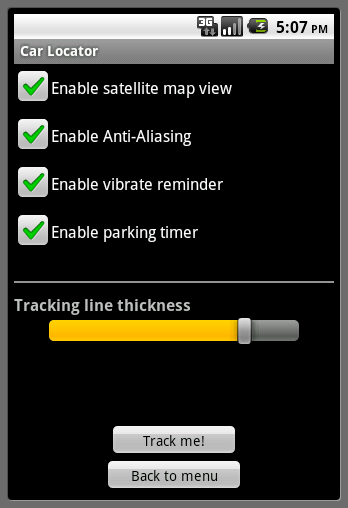 Functionality (contd…)
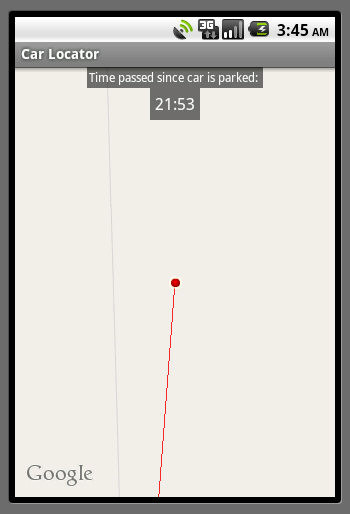 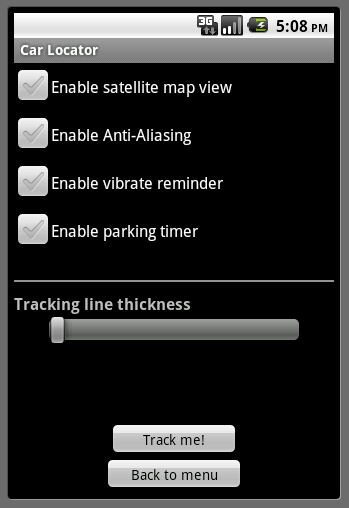 Also, now coordinates are logged every 5 meters instead of every 2 seconds.
Problems
Uses SystemClock class:  system “on” time.

Problem when rebooting

Solution: Assume user does not reboot phone (or run out of battery) when running this app.
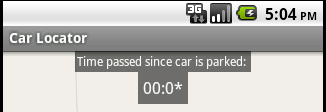 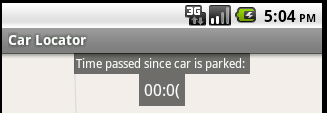 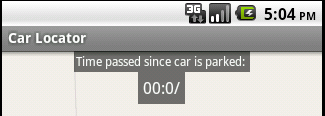